Mercy Corps PAHAL Data Use
30 November 2017
PAHAL MEL Framework
Outcomes:
Outputs:
Activities:
Inputs:
Objective:
MEL Products & Services
MEL Products
Beneficiary tracking (participant registration  tracking table)
Activity monitoring (annual surveys, activity registers, qualitative evaluations, DQA  IPTT & SAPQ)
Project evaluation (Mid-Term Evaluation)
Customer satisfaction monitoring (customer complaint mechanism)
Activity reports
MEL Services
Management Information System use training
Technical assistance on indicator selection and tabulation
Technical assistance on designing surveys, evaluations, and forms (paper & digital)
Data graphics (maps, tables, graphs)
PAHAL MEL Process
Follows Demand for Data and Information Use (DDIU) framework
Build demand for data in participatory manner
Develop user’s ownership of data
Build systems based on data demand
PAHAL MEL Framework & Process Overview
Demand for Data and Information Use
PAHAL MEL Framework & Process Overview
WASH Data Collection Form
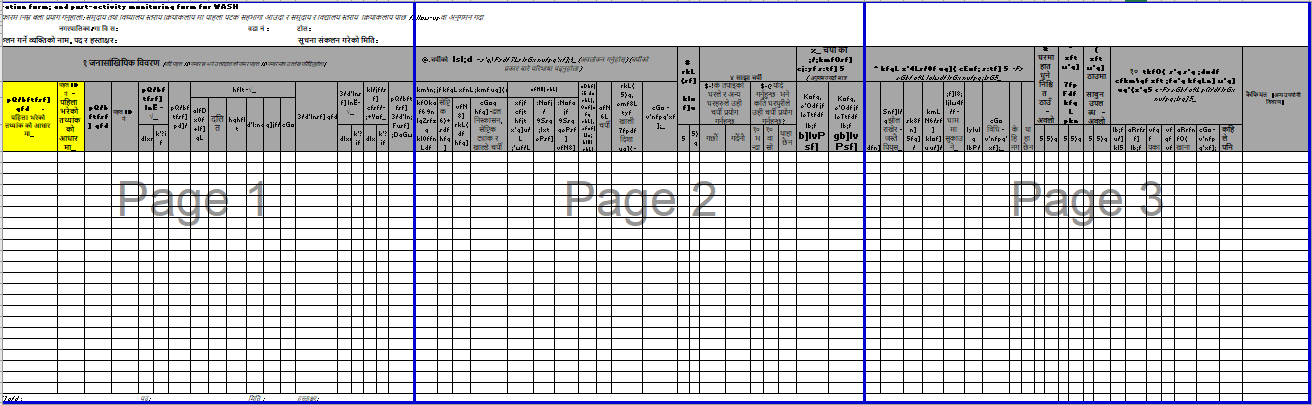 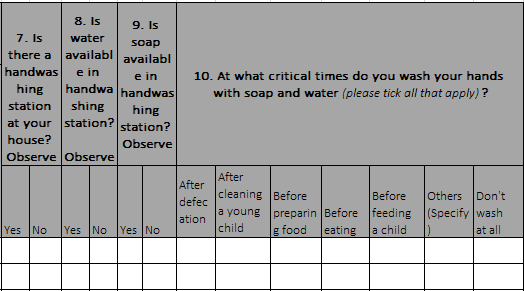 Water Data Collection Form
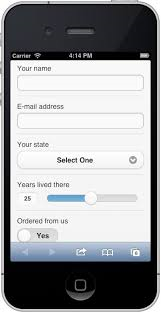 PAHAL MEL Framework & Process Overview
Water & WASH Data Collection
Water Data Collection
>> Water Technicians collect & enter
>> Water Engineers review
>> Water Managers accept
>> MEL manipulates data & shares results

WASH Data Collection
>> Community Volunteers collect
>> WASH Officers enter
>> WASH Managers accept
>> MEL manipulates data & shares results
PAHAL MEL Framework & Process Overview
PAHAL Reporting & Data Sharing Timeline
12 days
USAID visit
1/20/2017 - 1/31/2017
44 days
USAID DQA
2/7/2017 - 3/22/2017
30 days
USAID DQA
8/1/2017 - 8/30/2017
5 days
USAID visit
8/28/2017 - 9/1/2017
Monthly reports (PAHAL)
MC NP data requests
2/6/2017
7/27/2017
Monthly reports (PAHAL)
Bi-Annual presentation (GON)
Bi-Annual report (GON)
10/5/2017
2/22/2017
7/31/2017
Monthly reports (PAHAL)
Monthly reports (PAHAL)
Bi-Annual report (GON)
Quartery report (USAID)
Quartery report (USAID)
12/5/2016
2/28/2017
4/30/2017
7/31/2017
Quartery report (USAID)
Monthly reports (PAHAL)
Monthly reports (PAHAL)
Monthly reports (PAHAL)
11/6/2017
1/31/2017
4/5/2017
6/5/2017
8/7/2017
Annual report (USAID)
Annual report (USAID)
Monthly reports (PAHAL)
Monthly reports (PAHAL)
Monthly reports (PAHAL)
Monthly reports (PAHAL)
Monthly reports (PAHAL)
11/7/2016
1/5/2017
3/6/2017
5/5/2017
7/5/2017
9/5/2017
11/6/2017
2016
2017
Week 1
7
13
19
25
31
37
43
49
Today
PAHAL MEL Framework & Process Overview
PAHAL Information Sharing
Information and Feedback are shared across and down, and across and up
Monthly reports and meetings at each level 
What activities occurred?
Where did activities occur?
Who participated in the activities?
Monthly planning
Quarterly reports and meetings 
How well did activities occur?
What factors supported and inhibited implementation?
Test selected TOC logical pathways
What technical support do implementers need?
Quarterly planning
Annual reports and meetings
Reflect and discuss all TOC logical pathways
Annual planning
Regional Resilience Director
[Speaker Notes: 4. How do you share the data with your DFSA team – CoP, DCoP, Technicians, partners, and field-level staff (volunteers/ promoters, etc.)? How often?]
“This presentation is made possible by the generous support of the American people through the United States Agency for International Development (USAID). The contents of this presentation are the responsibility of the presenter and do not necessarily reflect the views of USAID or the United States Government.”